স্বাগতম
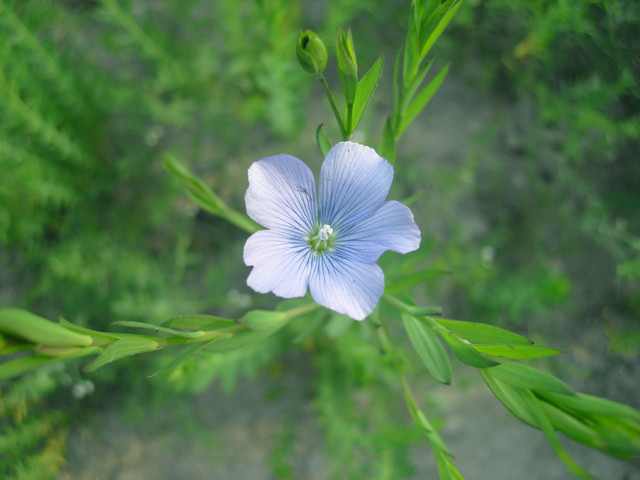 শিক্ষক পরিচিতি
মোহাম্মদ ইকবাল ভূইয়া
সহকারী অধ্যাপক
ওয়ালীনেওয়াজ খান কলেজ
কিশোর গঞ্জ
পাঠ পরিচিতি
বিষয়-যুক্তিবিদ্যা
শ্রেণী- একাদশ
সময়-৪৫ মিনিট
মানুষ           জীব      দ্বিপদ              	শিক্ষিত         সুন্দর
       করিম       ছাত্র          গোলাপ ফুল
শব্দ
শব্দ
ন   জ       ই       গ            উ   ভ   চ    ই  য়   র     ই   ও    অ  ম্ন    হ  গ
বর্ণ
মানুষ  মরনশীল            পাখি  দ্বিপদ

       গোলাপফুল  সুন্দর              করিম   ছাত্র
এগুলো কি যুক্তিবাক্য?
মানুষ হয় মরনশীল                                                   পাখি হয় দ্বিপদ
 গোলাপফুল হয় সুন্দর                                                 করিম হয় ছাত্র
যুক্তিবাক্য
যুক্তির  উপাদান
১। পদ                                                        ২। বাক্য বা বচন
 ৩। উদ্দেশ্য পদ                                              ৪।বিধেয় পদ
 ৫। সংযোজক                                               6. প্রধান পদ 
7. অপ্রধান পদ                                               8.মধ্যপদ                                                                   9. আশ্রয়বাক্য                                               10. প্রধানআশ্রয়বাক্য
১১। অপ্রধান আশ্রয়বাক্য                                    ১২। সিদ্ধান্ত
শিখনফল
এ পাঠ শেষে শিক্ষার্থীরা ...... 

১। যুক্তির উপাদানসমুহ বর্ণনা করতে পারবে। 

২। পদের অর্থ ব্যাখ্যা করতে পারবে।

৩। পদ ও শব্দের পার্থক্য বর্ণনা করতে পারবে।

৪।শব্দের শ্রেণীবিভাগ বর্ণনা করতে পারবে।
পদ
পদ শব্দটির ইংরেজী প্রতিশব্দ Term । ল্যাটিন শব্দ Terminus থেকে এসেছে, যার অর্থ প্রান্ত বা সীমা। যেমন- বরফ হয় সাদা। 
যুক্তি বাক্যের উদ্দেশ্য ও বিধেয় হিসেবে  ব্যবহারিত শব্দ বা শব্দসমূহকে পদ বলে। 
যেমন-
             সকল কাক হয় কাল


                                পদ               পদ
এখানে ‘কাক’  শব্দটি উদ্দেশ্য  ও  ‘কাল’ শব্দটি বিধেয়
বাক্য

দুটি পদের মধ্যে কোন সম্পর্কের   স্বীকৃতি  বা  অস্বীকৃতিকে যুক্তিবাক্য বলে। 
যুক্তিবাক্যের  তিনটি অংশ থাকে। উদ্দেশ্য পদ, সংযোজক ও বিধেয় পদ । 
যেমন- মানুষ    হয়    মরণশীল

           উদ্দেশ্য পদ  সংযোজক    বিধেয় পদ

          সকল  কাক    নয়      কাল

                       উদ্দেশ্য পদ     সংযোজক       বিধেয় পদ
পদ ও শব্দ
যুক্তিবিদ্যায়  পদ শব্দটি ব্যাপক ও সংকীর্ণ অর্থে ব্যবহৃত হয়। 
ব্যপক অর্থে , যে শব্দ বা শব্দসমষ্টি কোনো বচনের উদ্দেশ্য বা বিধেয় হিসেবে ব্যবহৃত হতে পারে , তাকে পদ বলে। 
সংকীর্ণ অর্থে, যে শব্দ বা শব্দসমষ্টি কোনো বচনের উদ্দেশ্য বা বিধেয় হিসেবে ব্যবহৃত হয়েছে , তাকে পদ বলে।
পক্ষান্তরে, আমাদের চিন্তা, ইচ্ছা, অনুভব করার কথিত ধ্বনি বা লিখিত চিহ্নকে শব্দ বলে। যেমন- মানুষ, পাখি ইত্যাদি।
পদ ও শব্দের পার্থক্য
১। যে শব্দ বা শব্দসমষ্টি কোনো বচনের উদ্দেশ্য বা বিধেয় হিসেবে ব্যবহৃত হয়েছে , তাকে পদ বলে। যেমন- বরফ হয় সাদা। 
পক্ষান্তরে, আমাদের চিন্তা, ইচ্ছা, অনুভব করার কথিত ধ্বনি বা লিখিত চিহ্নকে শব্দ বলে। যেমন- মানুষ, পাখি ইত্যাদি।
২। শব্দ বা শব্দের সমষ্টি নিয়ে পদ গঠিত হয় এবং ধ্বনি বা অক্ষরের সমষ্টি নিয়ে শব্দ গঠিত হয়।
৩। প্রত্যেকটি পদই শব্দ কিন্তু প্রত্যেকটি শব্দই পদ নয়।
৪। একটি যুক্তিবাক্যে দু’টির বেশী পদ থাকতে পারবে না। কিন্তু একটি যুক্তিবাক্যে বহু শব্দ থাকতে পারে।
৫। একটি পদের কেবল একটিই অর্থ থাকে, কিন্তু একটি শব্দের একাধিক অর্থ থাকতে পারে।
৬। পদ দ্বারা কেবল চিন্তা প্রকাশিত হয়, শব্দ দ্বারা আবেগ, অবুভূতি, সংশয় ইত্যাদি প্রকাশিত হয়।
শব্দের শ্রেনী বিভাগ

যুক্তিবিদ্যায় শব্দ তিন প্রকার।
শব্দ
পদ-নিরপেক্ষ
শব্দ
সহ-পদযোগ্য
শব্দ
পদযোগ্য 
শব্দ
পদযোগ্য শব্দ- যে শব্দ অন্য কোন শব্দের সাহায্য ছাড়াই যুক্তিবাক্যের উদ্দেশ্য বা বিধেয় হিসেবে ব্যবহৃত হতে পারে তাকে  পদযোগ্য শব্দ বলে। যেমন- মানুষ, কলম, পাখি ইত্যাদি।
সহ-পদযোগ্য  শব্দ- যে শব্দ বা শব্দসমষ্টি স্বাধীনভাবে কোন যুক্তিবাক্যের উদ্দেশ্য বা বিধেয় হিসেবে ব্যবহৃত  হতে পারে না, কিন্তু অন্য শব্দের সাহায্য নিয়ে ব্যবহৃত হতে পারে তাকে  সহ-পদযোগ্য শব্দ বলে। যেমন- টি,টা,খানা,খানি ইত্যাদি।
পদ-নিরপেক্ষ শব্দ- যে শব্দ কোনভাবেই যুক্তিবাক্যের উদ্দেশ্য বা বিধেয় হিসেবে ব্যবহৃত হতে পারে না তাকে পদ –নিরপেক্ষ শব্দ বলে। যেমন- হায়!, মরি মরি, ছিঃ! ছি;! প্রভৃতি।
পদ ও শব্দ আলাদা কর।
দলীয় কাজ
মূল্যায়ন
১। পদ কী?
২। শব্দ কাকে বলে।
৩। শব্দ কত প্রকার।
বাড়ীর কাজ
পদ ও শব্দের পার্থক্য কর।
ধন্যবাদ